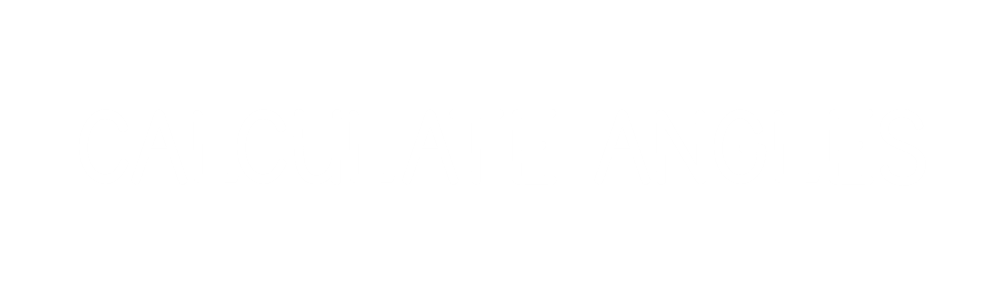 113
13
271
190
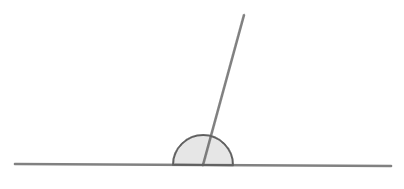 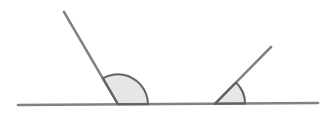 Can you calculate the missing angles?
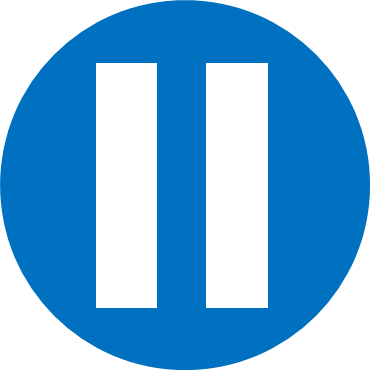 Have a think
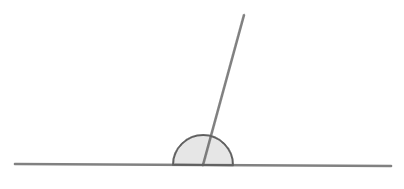 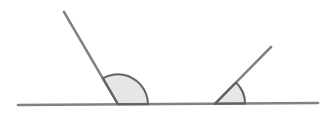 Calculate the missing angles
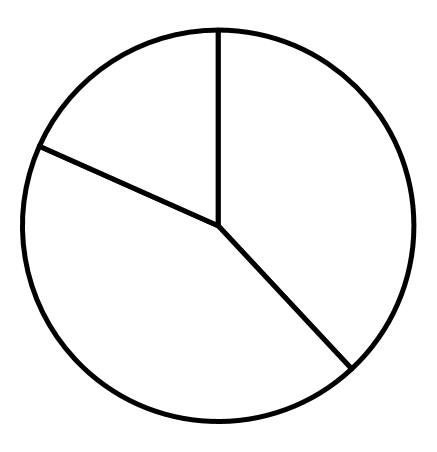 90°
51°
113°
72°
162°
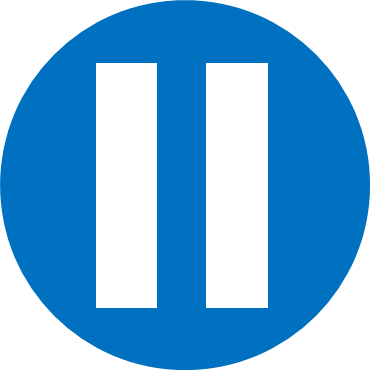 Have a think
Calculate the missing angles.
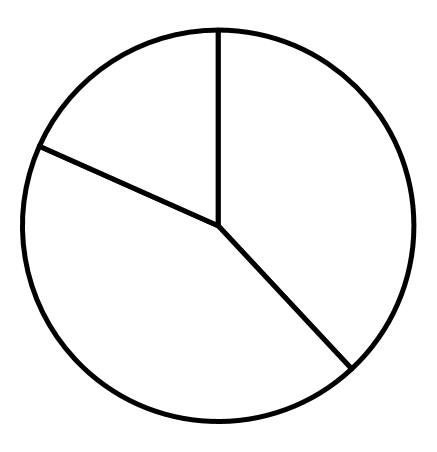 90°
51°
113°
72°
162°
Have a go at questions 1 - 6 on the worksheet
Work out the size of the unknown angles.
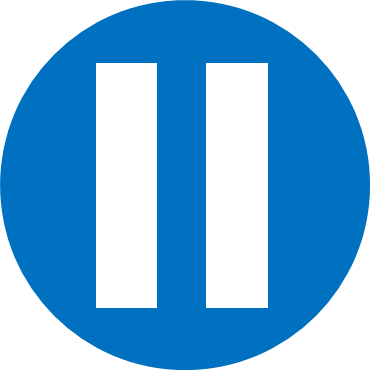 Have a think
A number of children voted for their favourite colour.
A third of the children said blue was their favourite colour.
Four times as many children voted for green as those who voted for yellow.
Work out the size of the angle for each sector in the pie chart.
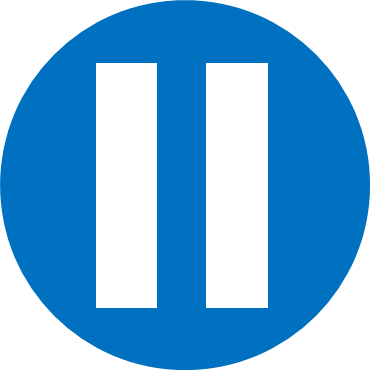 Have a think
A number of children voted for their favourite colour.
A third of the children said blue was their favourite colour.
Four times as many children voted for green as those who voted for yellow.
A number of children voted for their favourite colour.
A third of the children said blue was their favourite colour.
Four times as many children voted for green as those who voted for yellow.
G
Y
Have a go at the rest of the questions on the worksheet